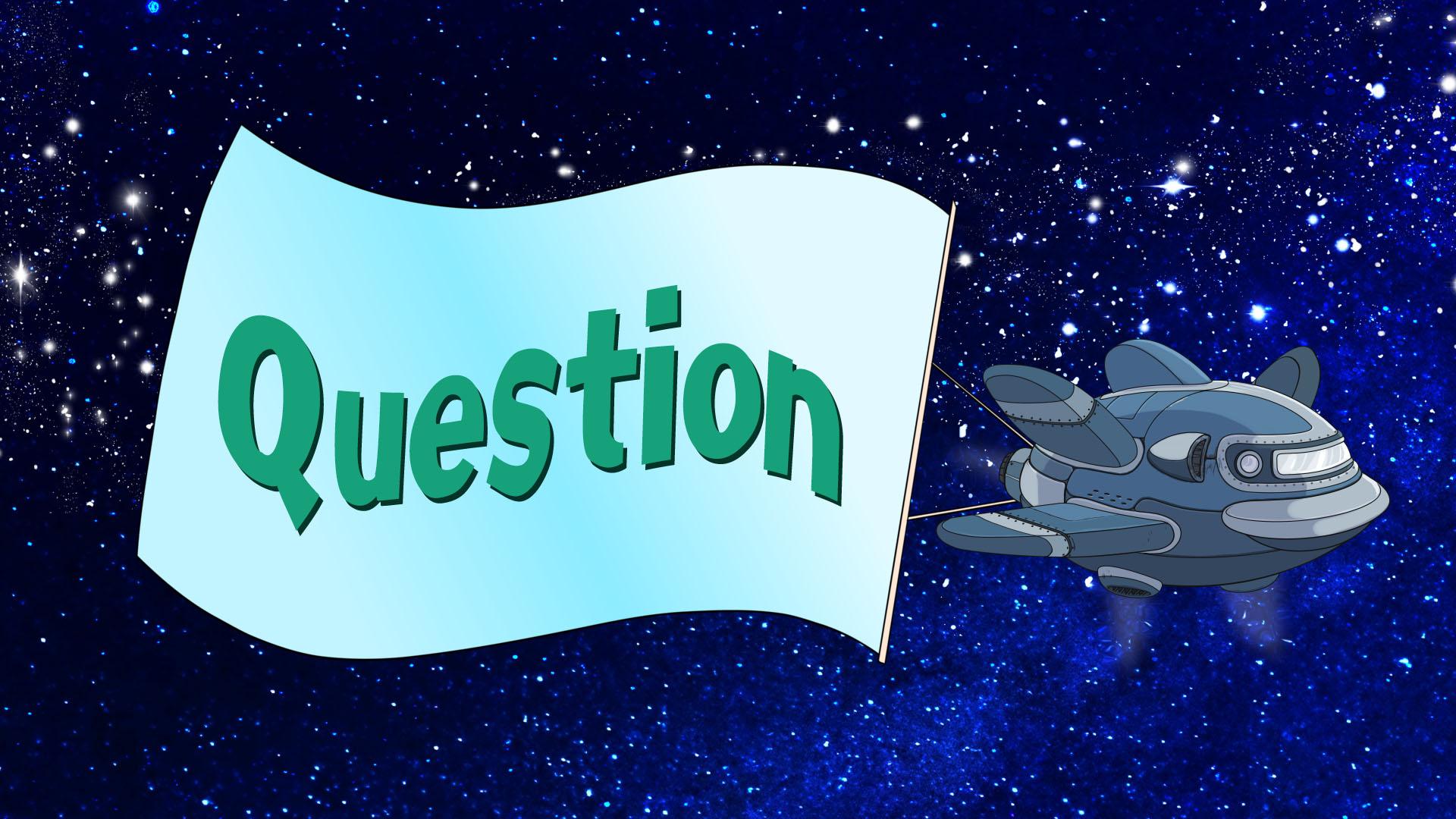 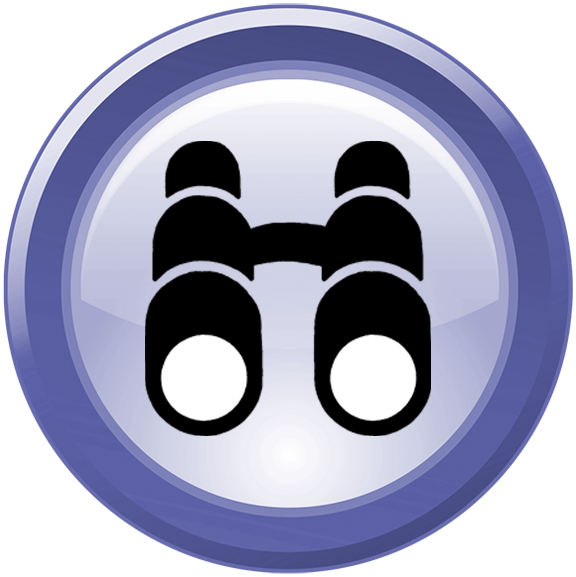 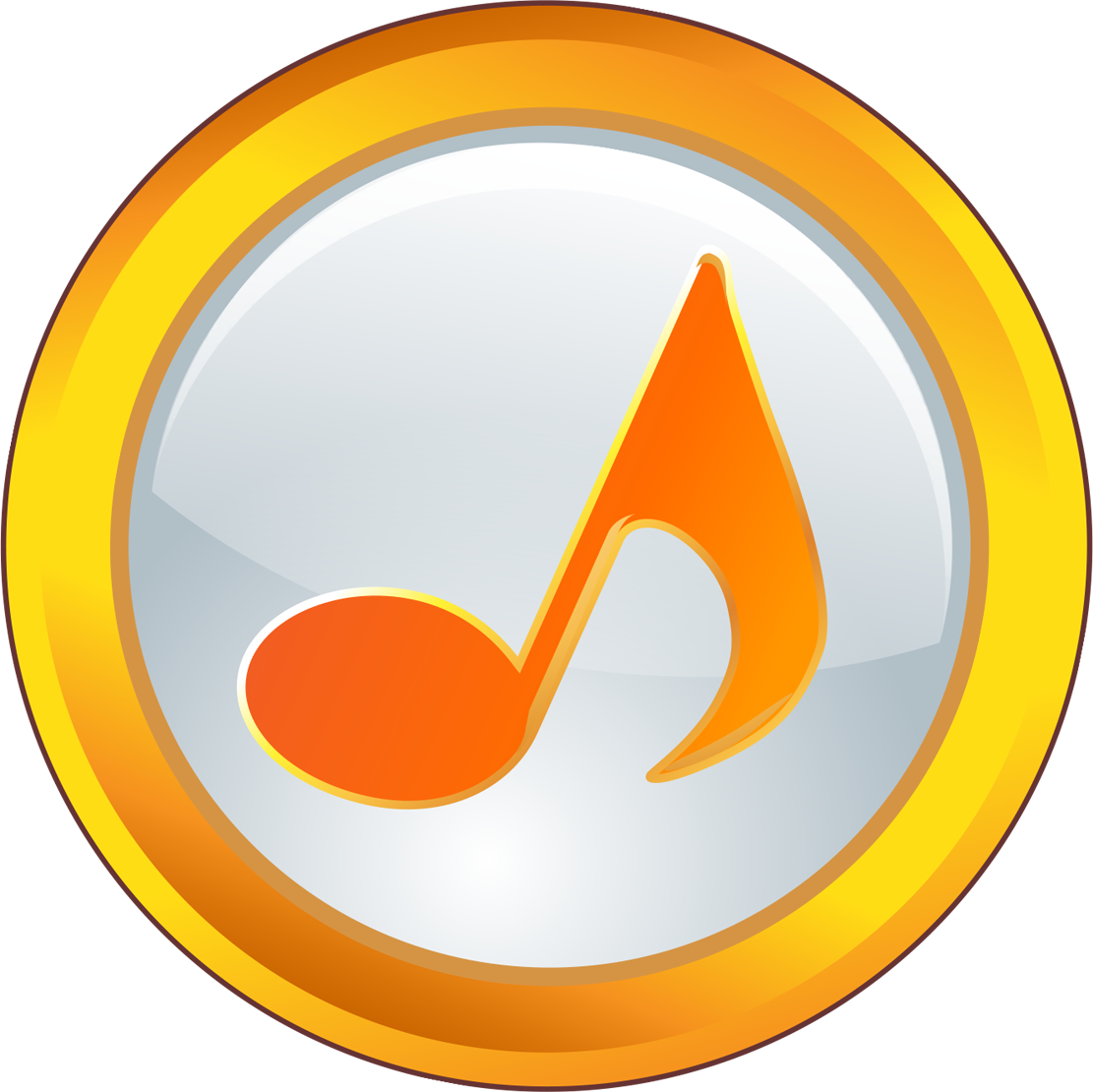 [Speaker Notes: Our God is So Big arranged by Phil Davidson.]
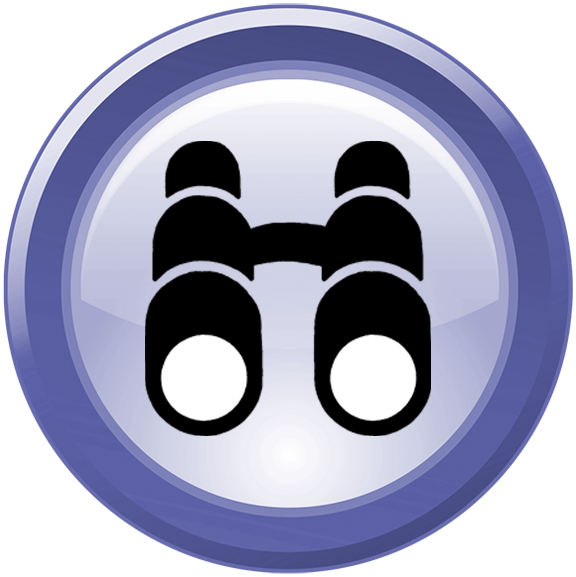 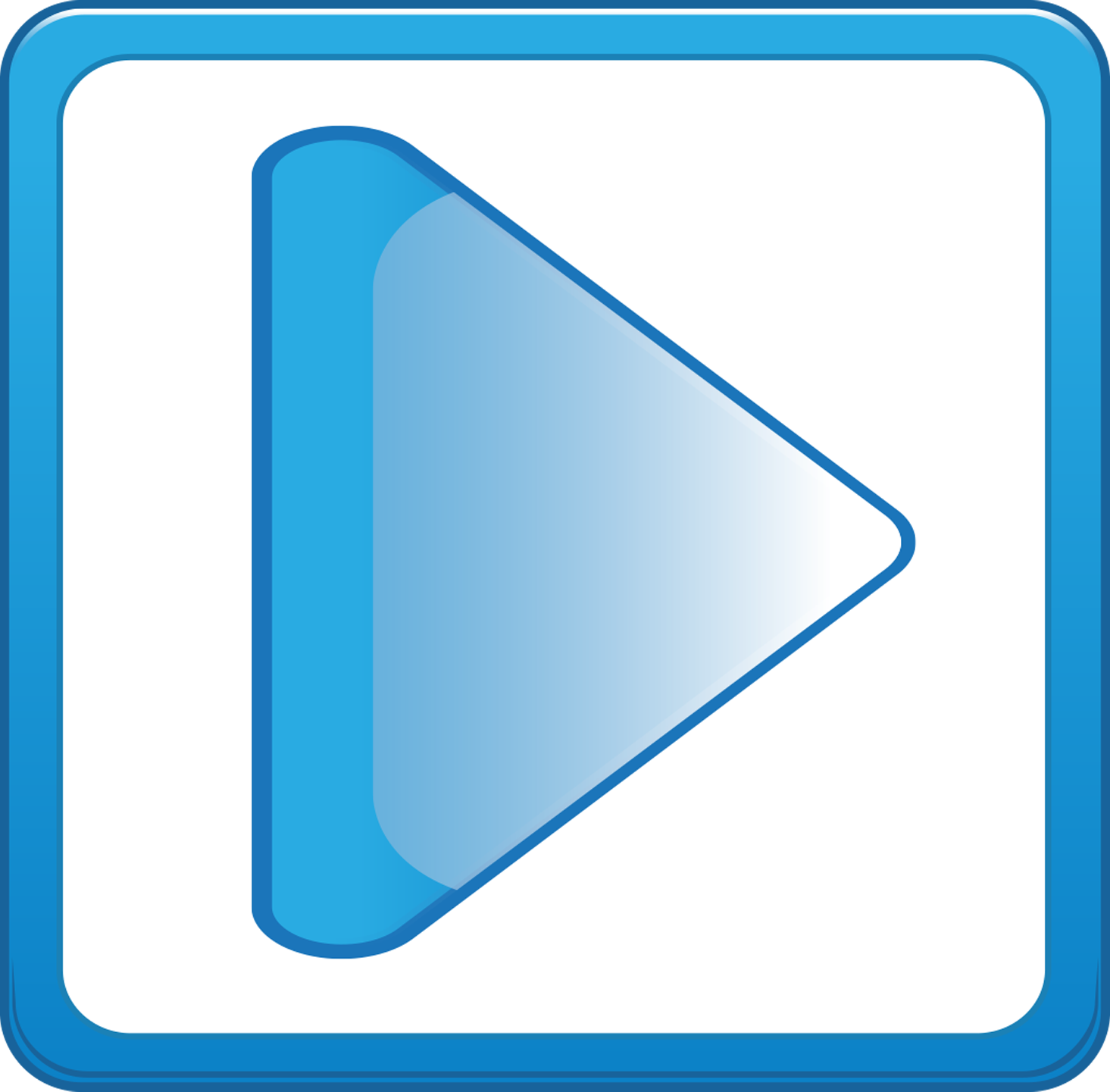 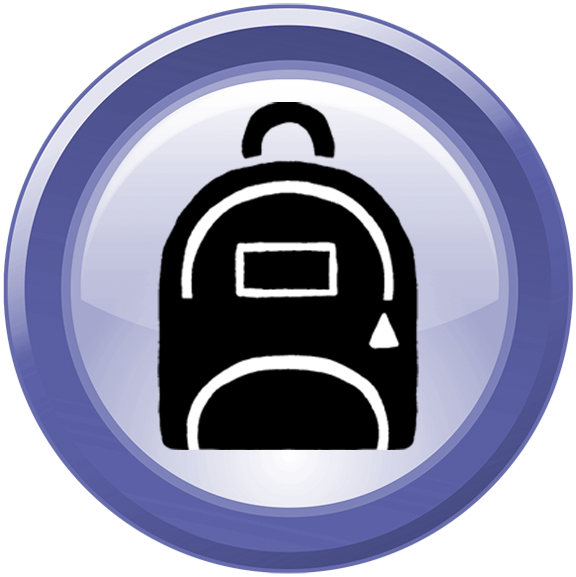 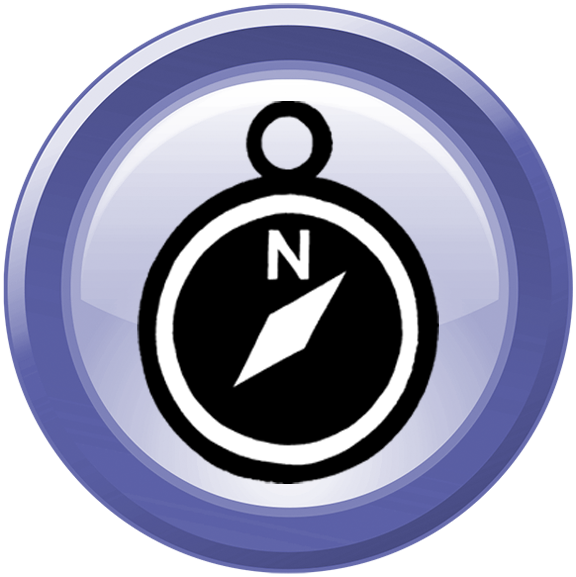 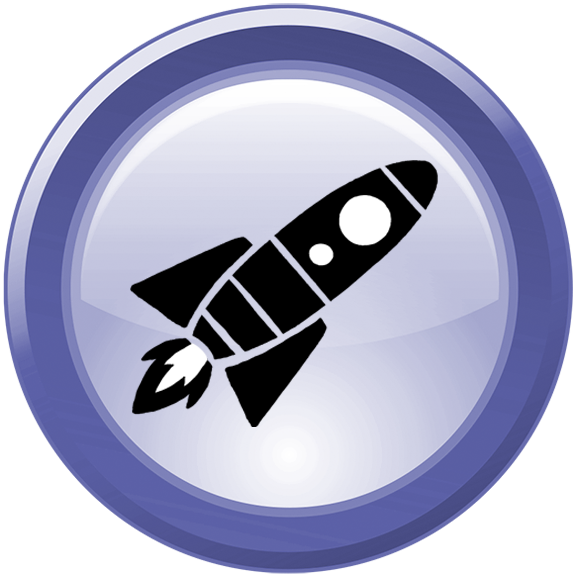 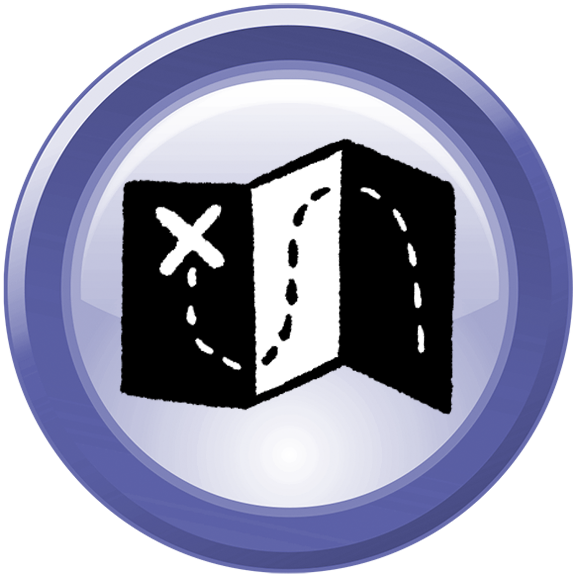 [Speaker Notes: Ask: In what ways has God revealed himself to us? How can we discover him?
Say: The Bible is a book through which God has revealed himself to us. We can discover God by exploring the stories in the Bible.
Insert the Introduction Video into the PPT.]
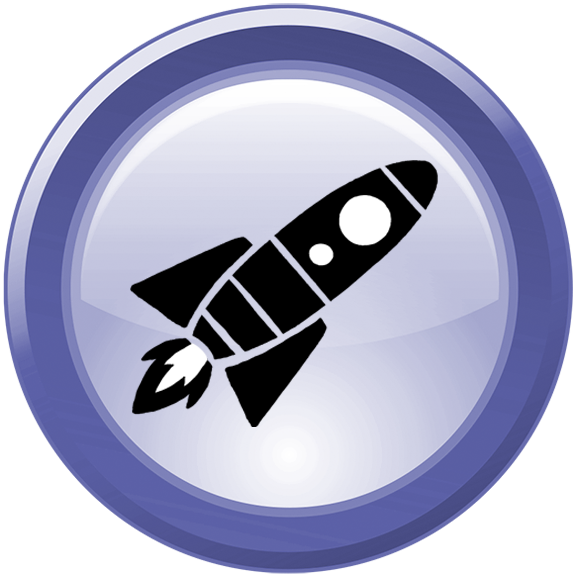 [Speaker Notes: Form groups of 3-4 and discuss the questions.
Select 2-3 students to share.
Link: We can discover book/movie characters by what they say about themselves, by their actions and how they interact with others. Let’s hear how the Bible helps us to discover God’s character.]
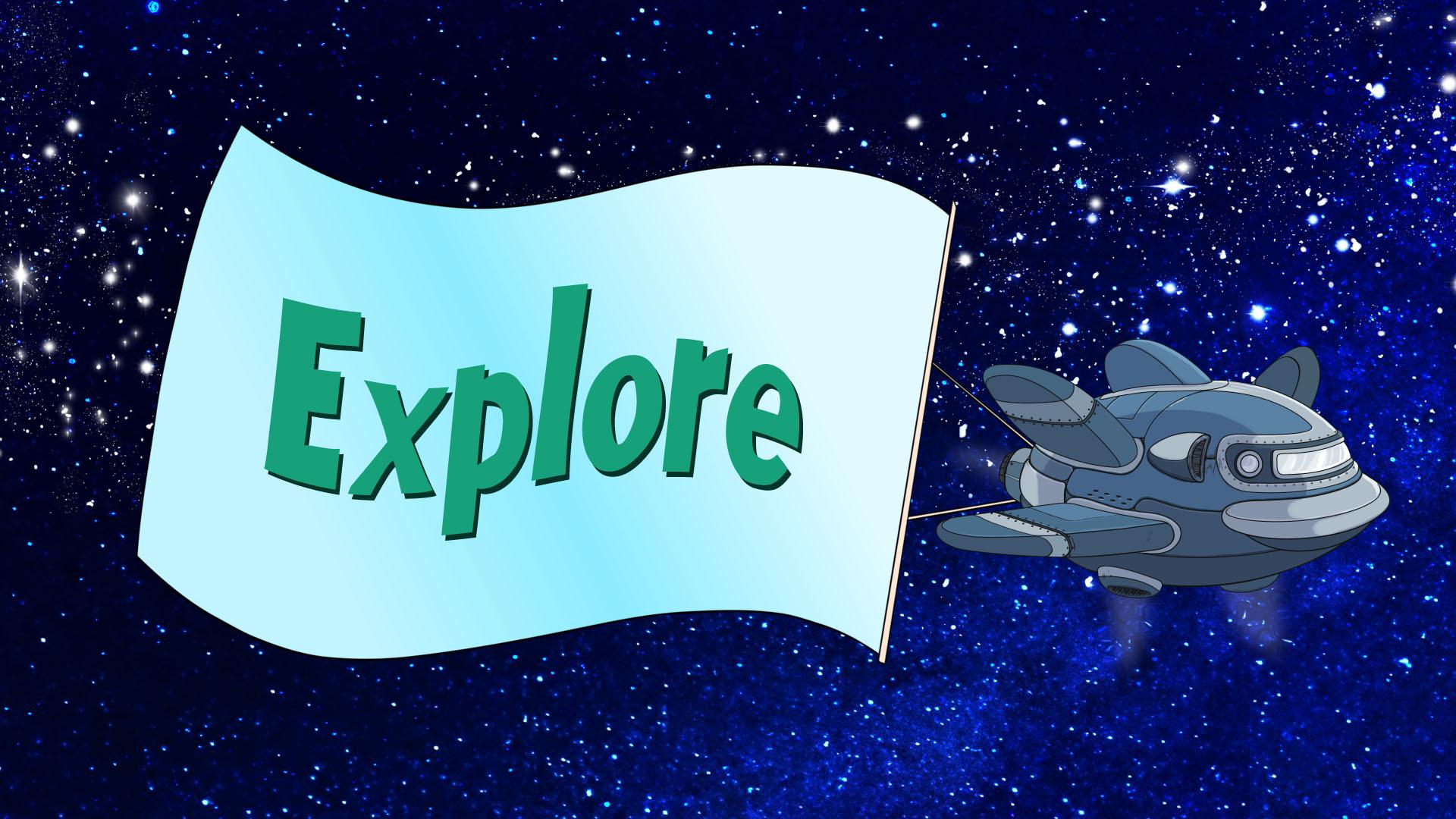 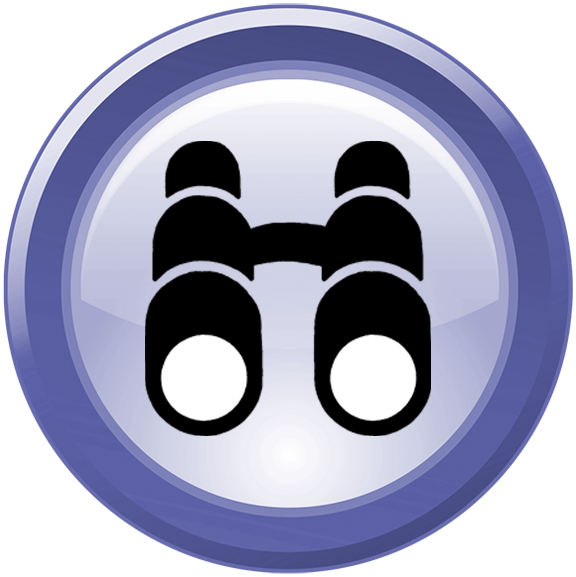 [Speaker Notes: Say: The world is full of books. Big books, small books, funny books, sad books, scary books, interesting books. There are books about nearly everything.]
[Speaker Notes: Say: There are books about rabbits.]
[Speaker Notes: Say: Books about superheroes.]
[Speaker Notes: Say: Books about space.]
[Speaker Notes: Say: Books about sloths.]
[Speaker Notes: Say: There are even books about ice cream!]
[Speaker Notes: Ask: Do you like books? Do you have a favourite book?]
[Speaker Notes: Say: We can discover so many things by reading books or having someone read books to us.]
[Speaker Notes: Ask: But what about God? I wonder how we can discover all about God? Is there a book about God?]
[Speaker Notes: Say: There’s a book that’s all about God! It’s called the Bible.]
[Speaker Notes: Say: God has given us the Bible, because God wants us to know him. He wants us to discover all about him.]
[Speaker Notes: Say: The Bible is full of true stories about people who met God. They discovered something about who God is, and it made a big difference to their lives.]
[Speaker Notes: Say: The Bible is also about one really special person. His name is Jesus. God sent Jesus into the world to make everything good and right. We’re going to hear stories about some of the things that Jesus did and said, and this will help us to discover God even more.]
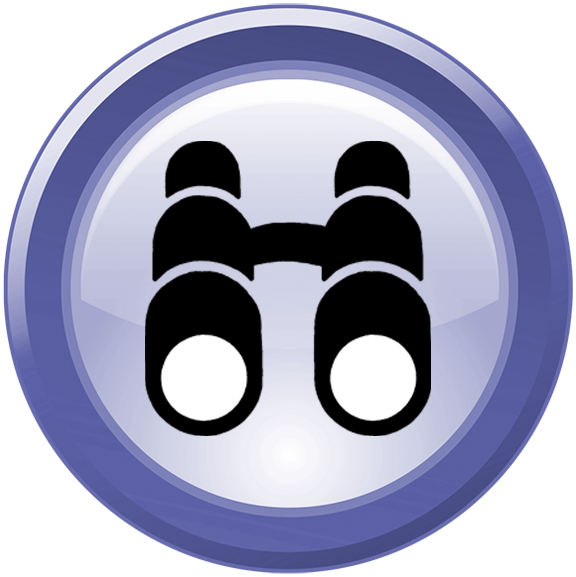 [Speaker Notes: Say: This year, we’re going to be Explorers. We’re going to explore the stories in the Bible together, so that we can discover all about God for ourselves!]
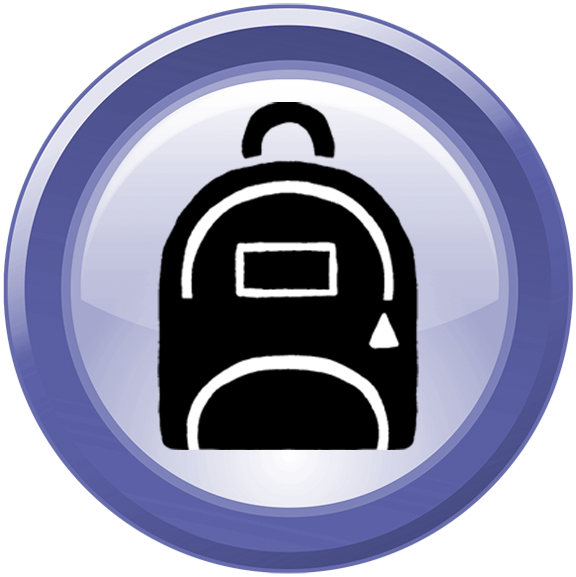 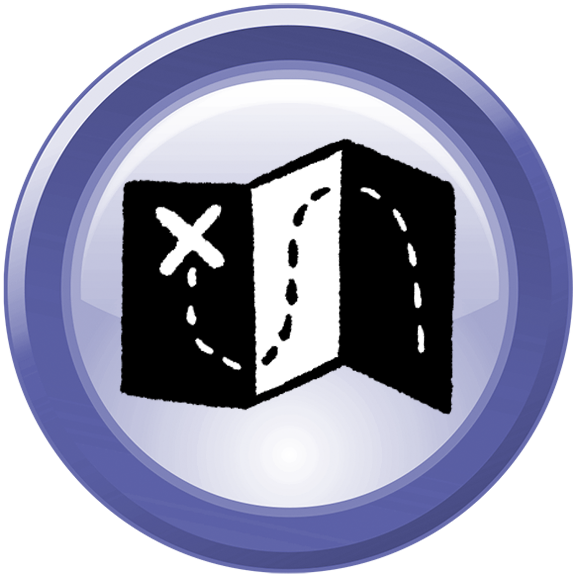 [Speaker Notes: Note: The final two slides in this activity relate to the student’s age group. There is a slide for Adventurers and a slide for Multi-age groups. You may wish to delete the slide that is not relevant to your group.]
[Speaker Notes: Ask: Who are you?]
[Speaker Notes: Say: Are you brave?]
[Speaker Notes: Say: Are you sporty?]
[Speaker Notes: Say: Are you shy?]
[Speaker Notes: Say: Are you funny?]
[Speaker Notes: Say: Are you creative? Who are you? What are you like?]
[Speaker Notes: Say: I could ask your mum.]
[Speaker Notes: Say: I could ask your friend.]
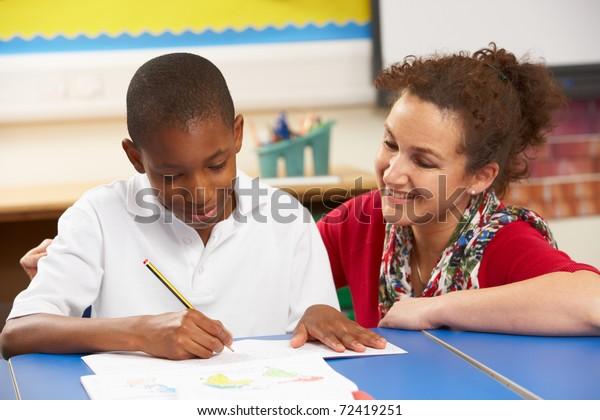 [Speaker Notes: Say: I could ask your teacher.]
[Speaker Notes: Say: But the best person to tell me about you… is you!]
[Speaker Notes: Say: That’s the same with God. People have different ideas about who God is. But the best person to let us know about God….. is God!]
[Speaker Notes: Say: God knew this… so he’s made sure we can find out all about him in this book. It’s called the Bible.]
[Speaker Notes: Say: The Bible is God’s book for us and for everyone. It’s full of true stories of how God has been at work in this world and in the lives of many people. These are people who discovered who God is and this made a big difference in their lives.]
[Speaker Notes: Say: When we explore how God was at work in their lives, we can discover who God is for ourselves.]
[Speaker Notes: Say: And there’s one special person in the Bible who can show us exactly what God is like. His name is Jesus. Jesus is God’s Messiah, the one God sent into the world to make everything good and right. We’re going to explore some stories about things that Jesus said about life with God, and this will help us to discover God even more.]
[Speaker Notes: ADVENTURERS
Say: This year we’re going to go on an adventure of discovering who God is, by exploring the stories about him in the Bible.]
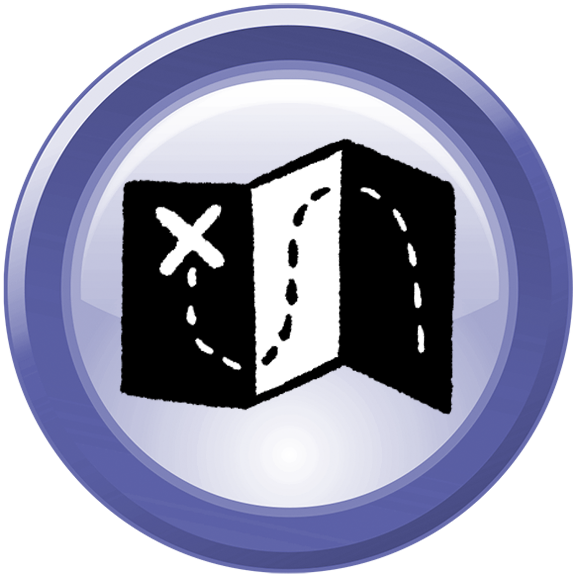 [Speaker Notes: MULTI-AGE
Say: We use maps to help us find which way to go and discover new places. The Bible is like a map to help us discover God and find out what it looks like to live with him.]
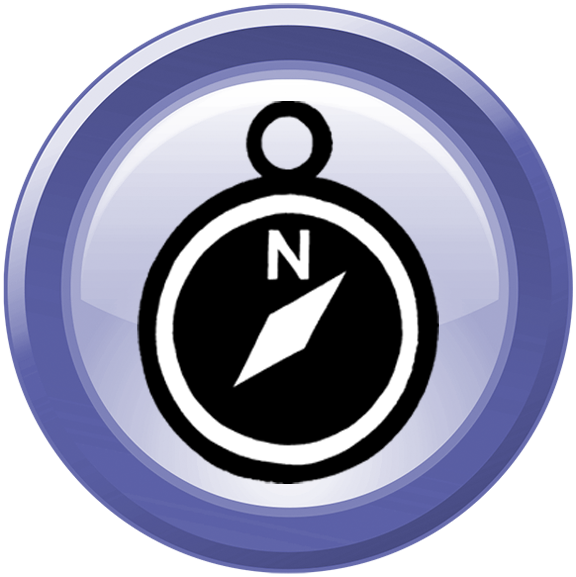 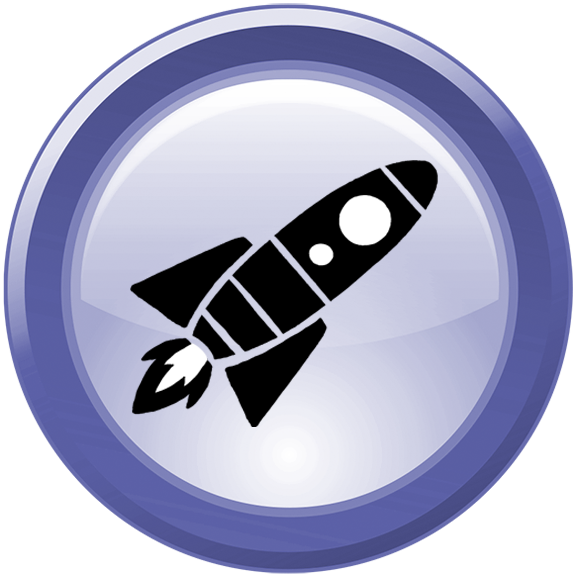 [Speaker Notes: Note: The final two slides in this activity relate to the student’s age group. There is a slide for Navigators and a slide for Voyagers.. You may wish to delete the slide that is not relevant to your group. If you have a Multi-age group you may wish to use the activity above instead, or move the Multi-Age slide above to the end of the activity.]
[Speaker Notes: Say: There are millions of books in the world. What kind of books do you like? Do you have a favourite author?]
[Speaker Notes: Say: Every book has an author. God is the author of the Bible. God chose to tell people what to write. He used many different people over a long period of time to write down his message.]
[Speaker Notes: Say: The Bible is a book for everyone. It’s a book for us. God didn’t want to leave us guessing about who he is. He really wants us to discover him and to be a part of all that he is doing in the world.]
[Speaker Notes: Say: Characters are at the heart of a book. Authors work hard to help us get to know their characters, especially the main characters.]
[Speaker Notes: Say: The Bible has many characters - people who met God when God revealed himself to them.]
[Speaker Notes: Say: God is the one to whom all the other people relate, the one who is there at the beginning, in the middle, and at the end. So when we explore the stories of God’s interactions with other people, it’s God we are discovering most of all.]
[Speaker Notes: Say: Jesus is different to all the other people in the Bible. Jesus comes from God and is God. He’s the one who best helps us discover God.]
[Speaker Notes: Say: When we explore the stories of Jesus in the Bible, the things he did and said, we can discover who God is, what he’s doing in the world, and how we can be a part of it.]
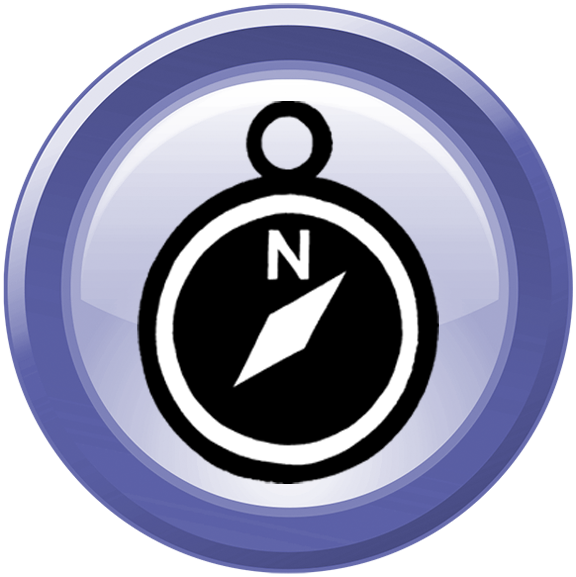 [Speaker Notes: NAVIGATORS
Say: So let’s be Navigators. Let’s navigate our way through the Bible this year together. Get ready to discover some amazing things about God!]
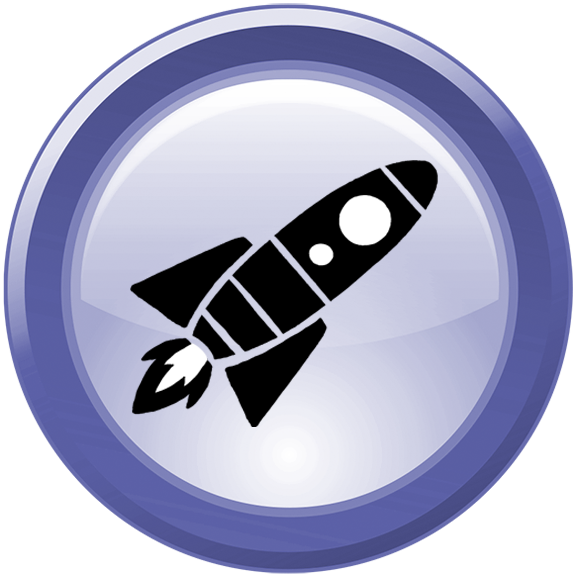 [Speaker Notes: VOYAGERSSay: So get ready to launch out on our journey through the Bible this year.  Let’s be Voyagers and see what we can discover about God, as we explore the stories in the Bible together.]
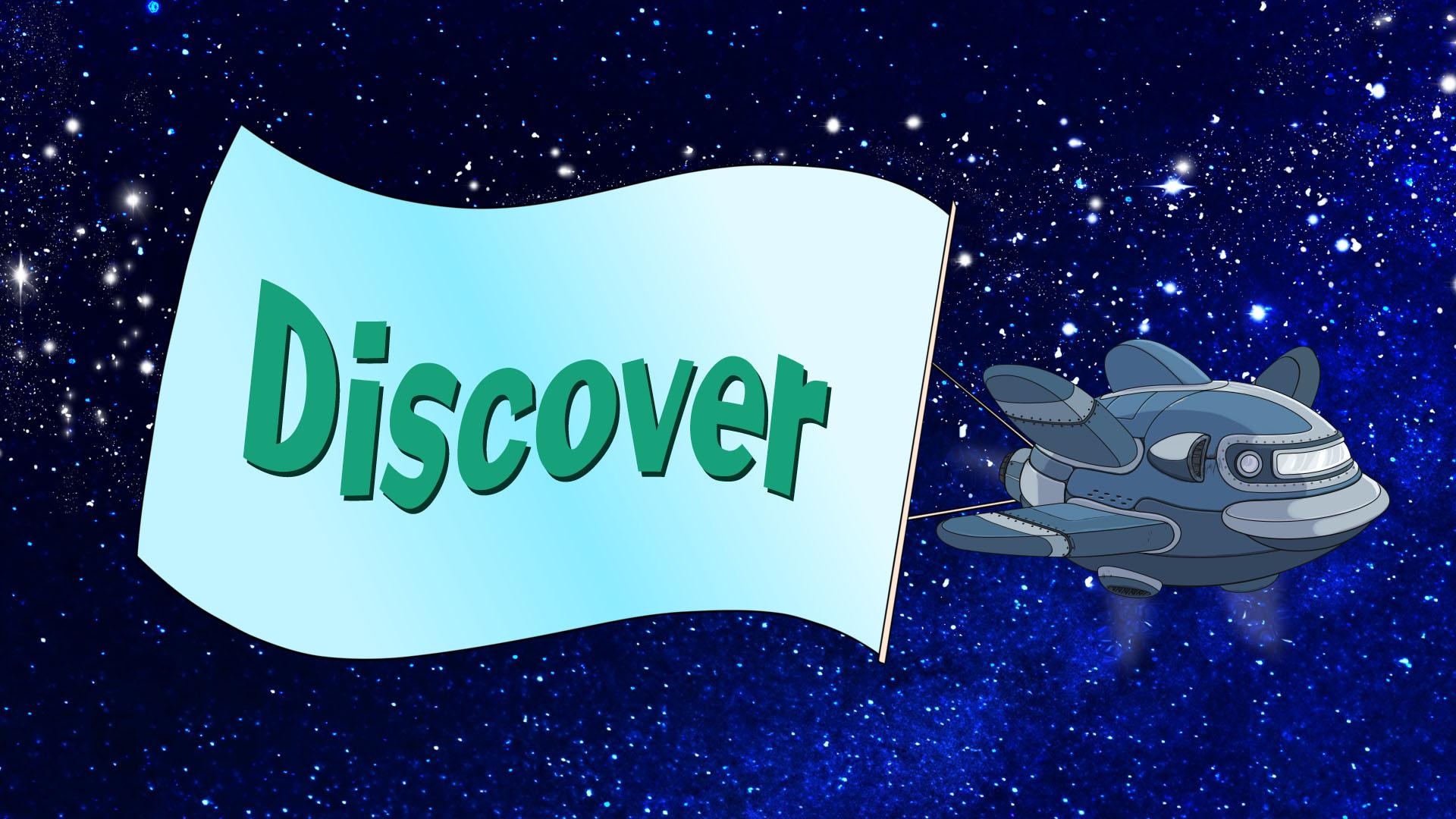 [Speaker Notes: Say: Over the next few weeks we are going to learn something that a man named Jeremiah discovered about God.]
[Speaker Notes: Ask: What did Jeremiah discover about God?
Pray: Thank you God for giving us the Bible. Please help us to discover more about you this year.]
[Speaker Notes: Ask: What did Jeremiah discover about God?]
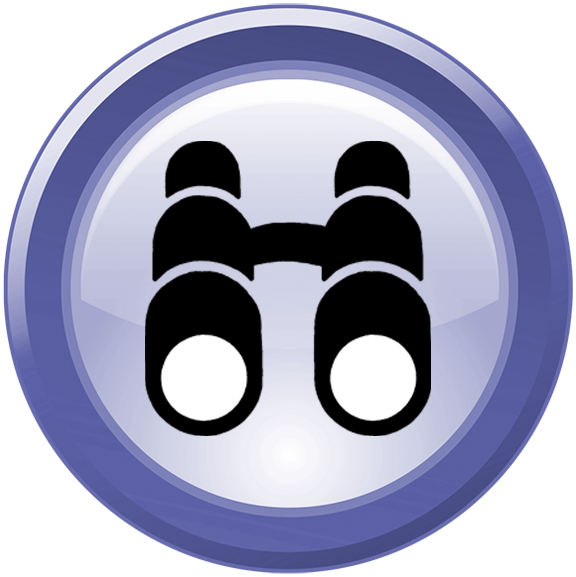 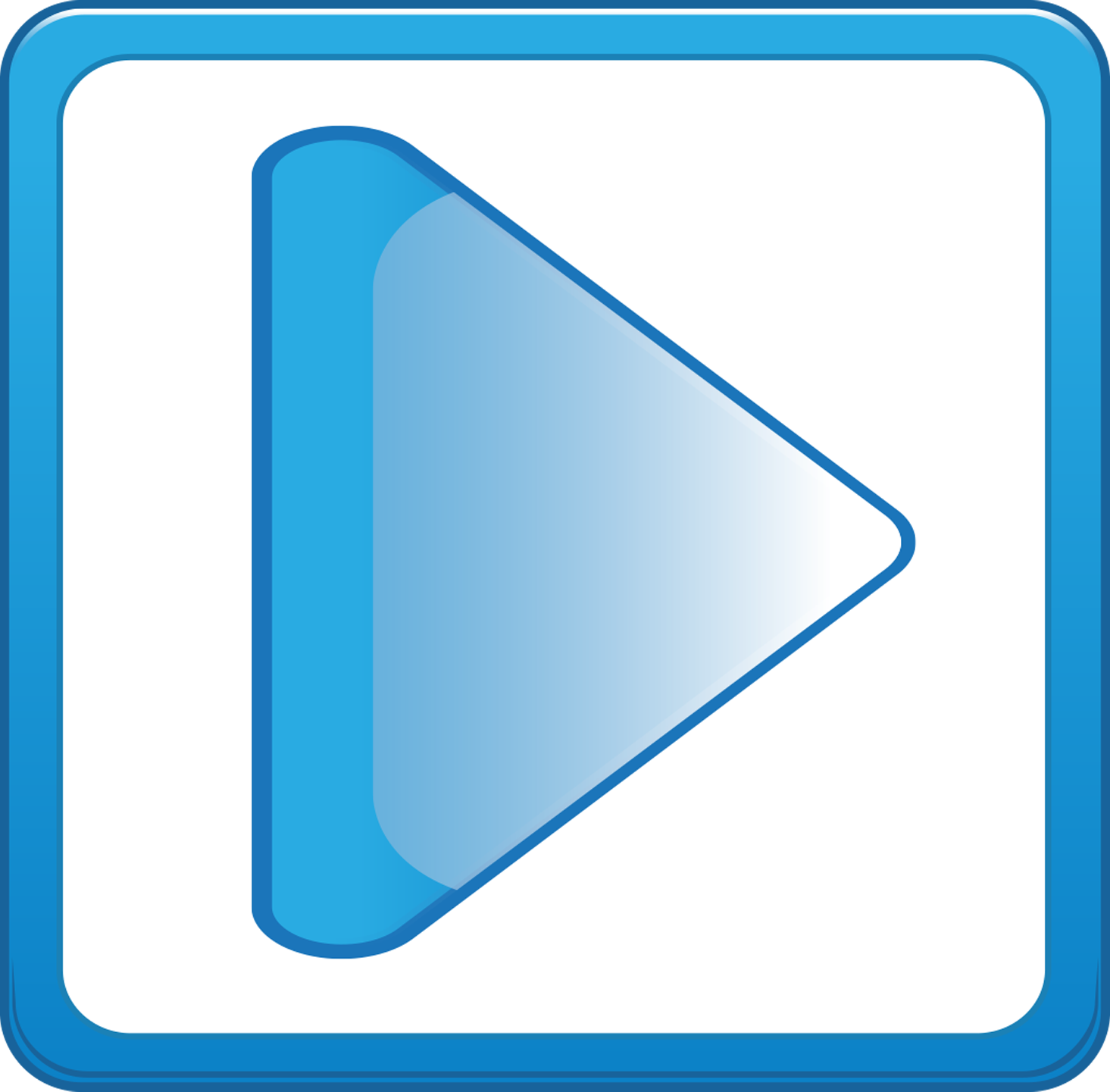 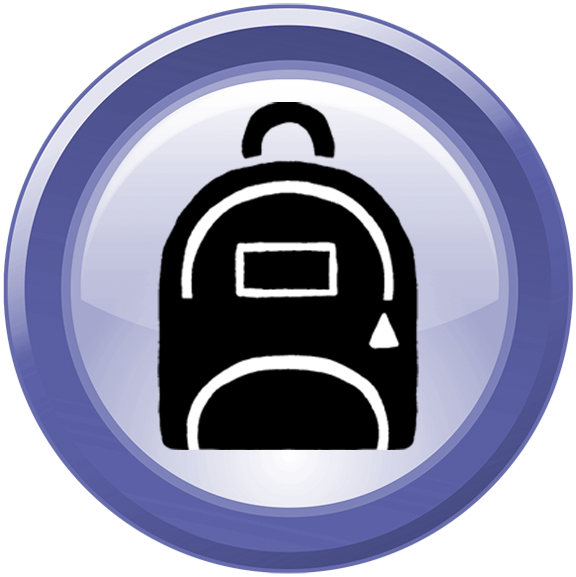 [Speaker Notes: Insert the Body Percussion Video.]
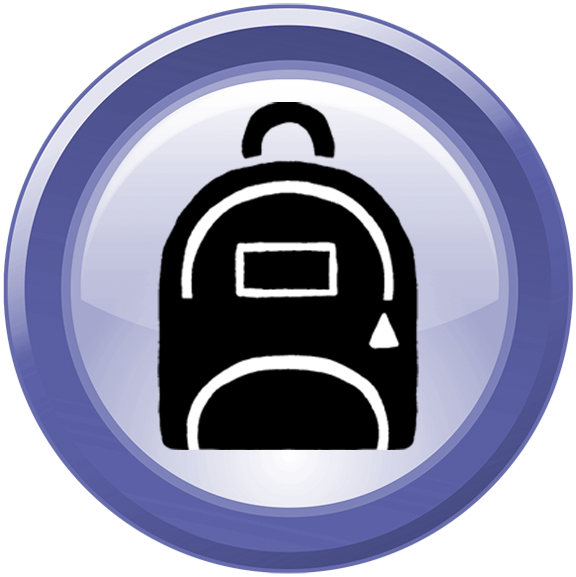 [Speaker Notes: Say: The Bible isn’t just one book. It is made up of 66 books! These books are divided into two parts: the Old Testament and the New Testament. The Old Testament has stories of people who lived and met God, before Jesus came into the world. The New Testament has stories about Jesus and people who met Jesus when he was in the world, as well as what happened after Jesus died. 
Ask: Do you recognise any of the names of the books? (Accept responses)
Say: This year we are going to explore stories from the Old Testament and the New Testament to see what we can discover about God and about Jesus. 
Give students 1-2 minutes to look through the Bibles and share with each other what they notice.]
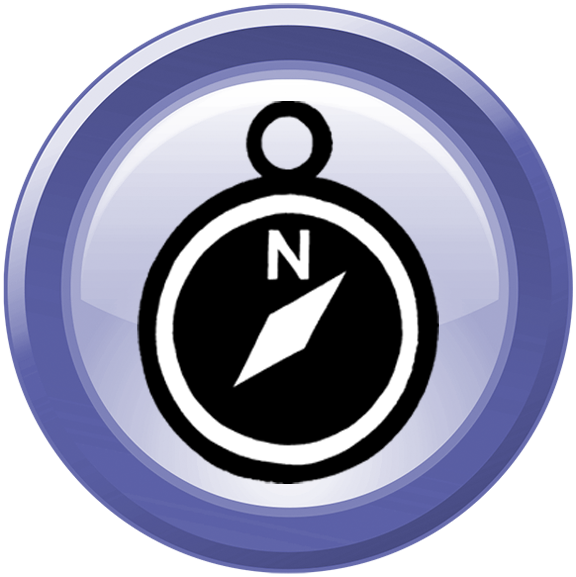 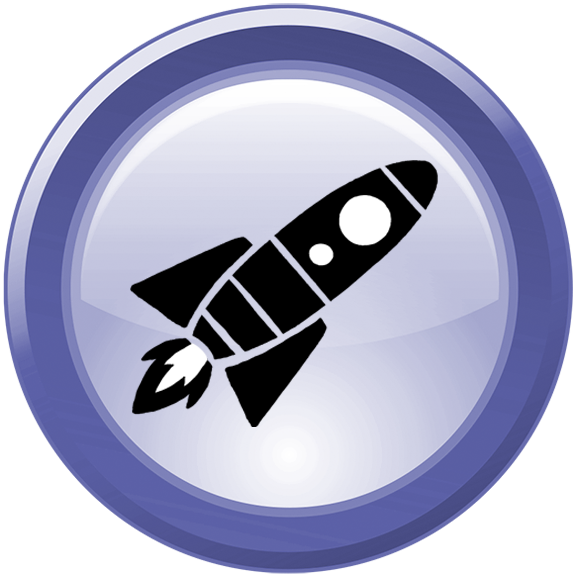 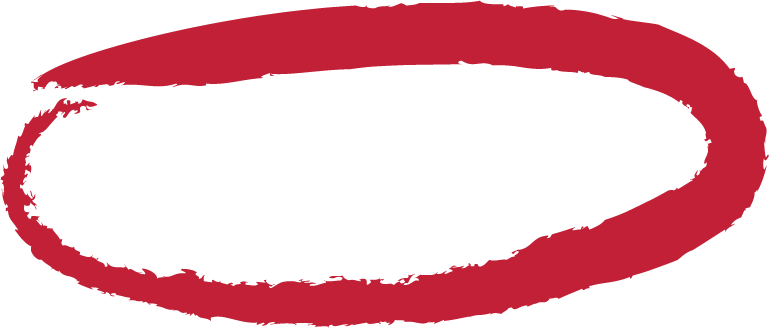 [Speaker Notes: 1. The Bible is divided into two parts, called testaments. What are the testaments called?
a) Big and small		b) Old and New		c) Easy and hard]
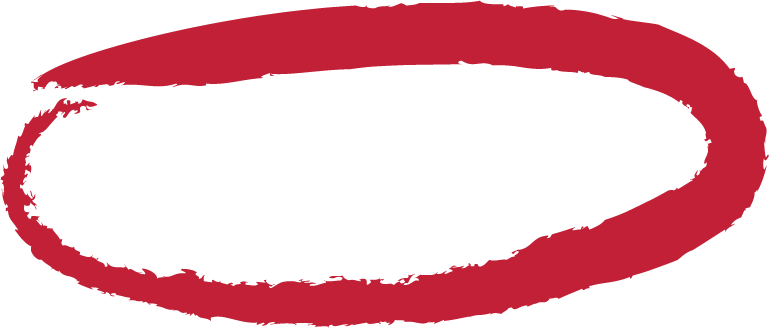 [Speaker Notes: 2. What was one of the original languages that the Bible was written in?
a) Greek			b)  English			c) Japanese]
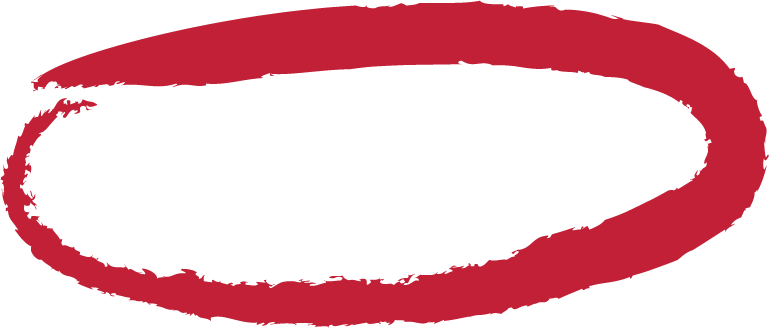 [Speaker Notes: 3. Over what period of time were the books of the Bible written?
a) 5 years 			b) 100 years 			c) 1500 years]
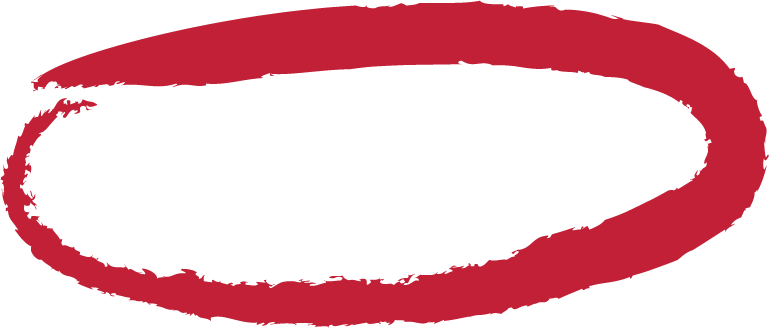 [Speaker Notes: 4. About how many people did God use to write the words of the Bible?
a) 5                      		b) 20                                             c) 40]
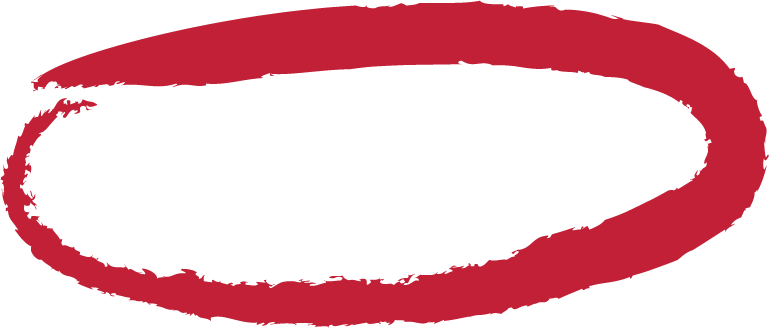 [Speaker Notes: 5. Approximately how many languages has part or all of the Bible been translated into?
a) 30				b) 300				c) 3000]
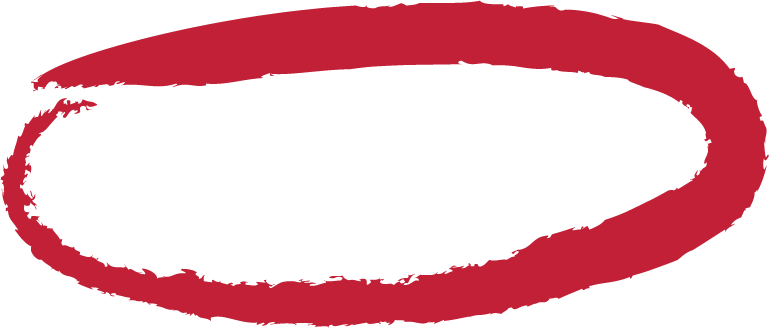 [Speaker Notes: 6. More copies of the Bible have been sold than any other book. Approximately how many copies of the Bible have been sold?
a) 5 million 			b) 5 billion		 	c) 5 trillion]
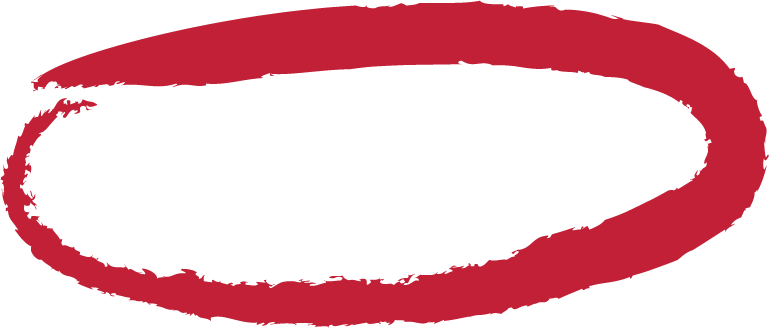 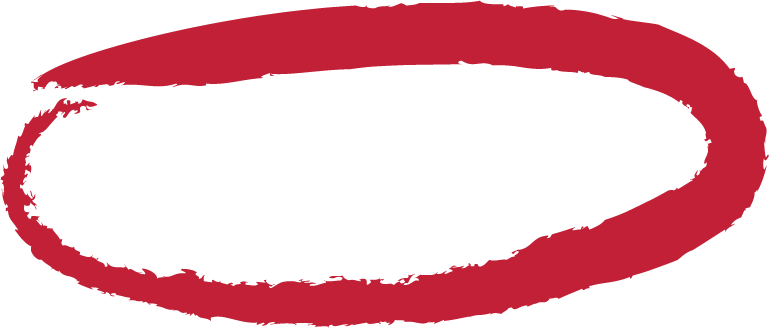 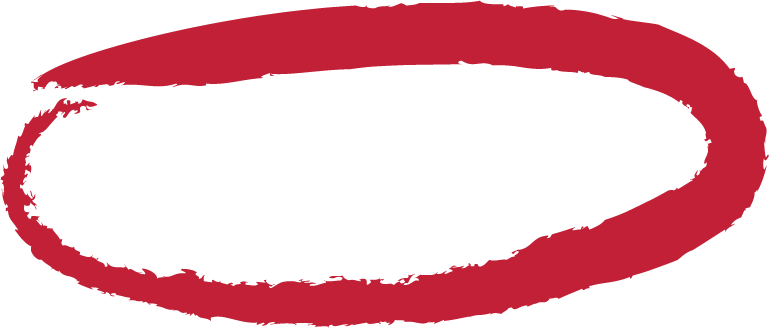 [Speaker Notes: 7. In what continent of the world is the Bible set?
a) Asia				b) Europe			c) Africa]
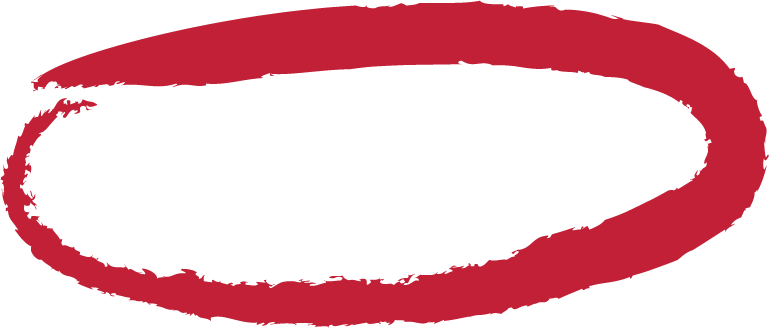 [Speaker Notes: 8. In what country of the world is the Bible set?
a) Israel                                       b) China 			c) Australia]
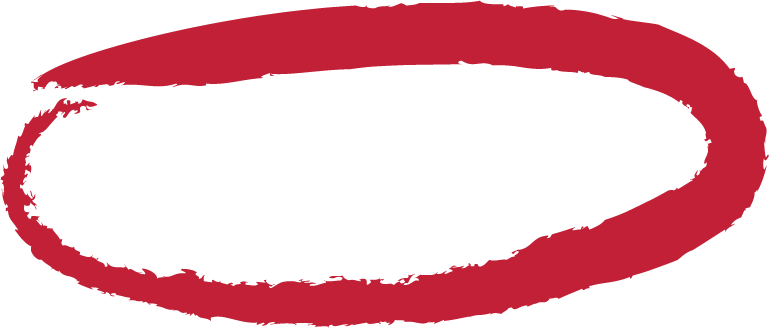 [Speaker Notes: 9. One of the Bible writers, wrote some of the books of the Bible from:
a) jail				b) a boat			c) the desert]
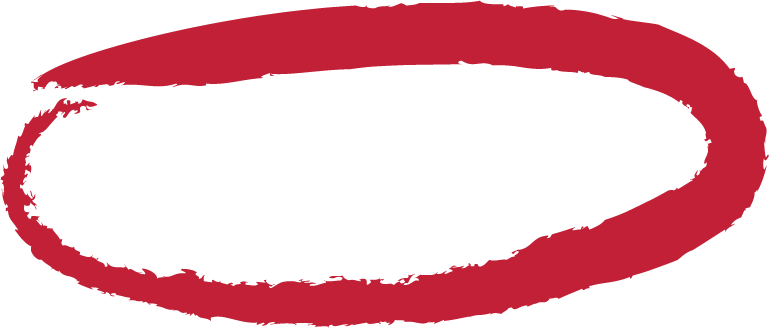 [Speaker Notes: 10. The whole Bible can now be accessed on the internet through many different websites and apps. There is even a Bible App which offers free versions of the Bible which has been downloaded in every country in the world. About how many people have downloaded the Bible App altogether?
a) 1 million 		             b) 500 million                             c) 5 billion]
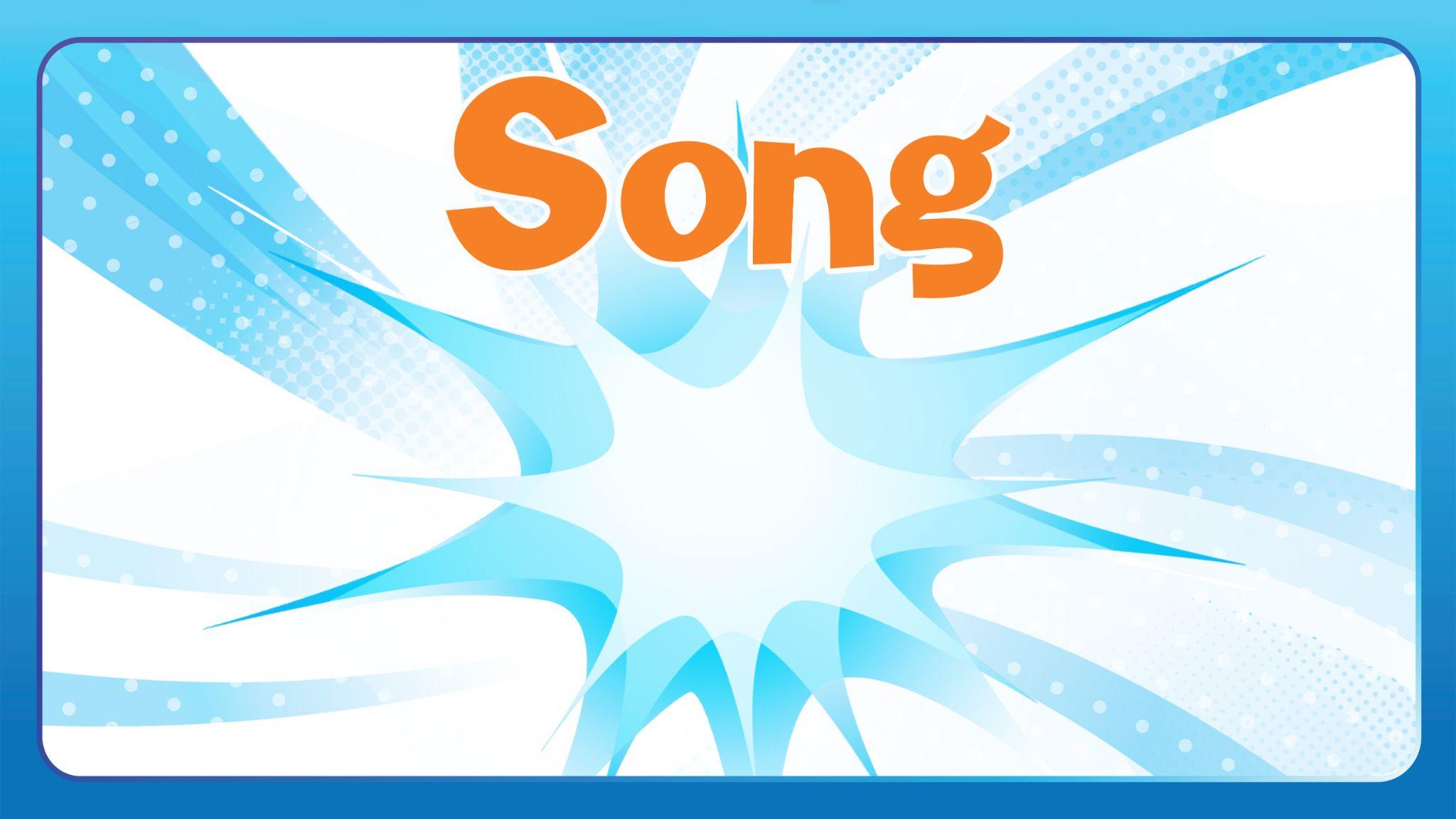 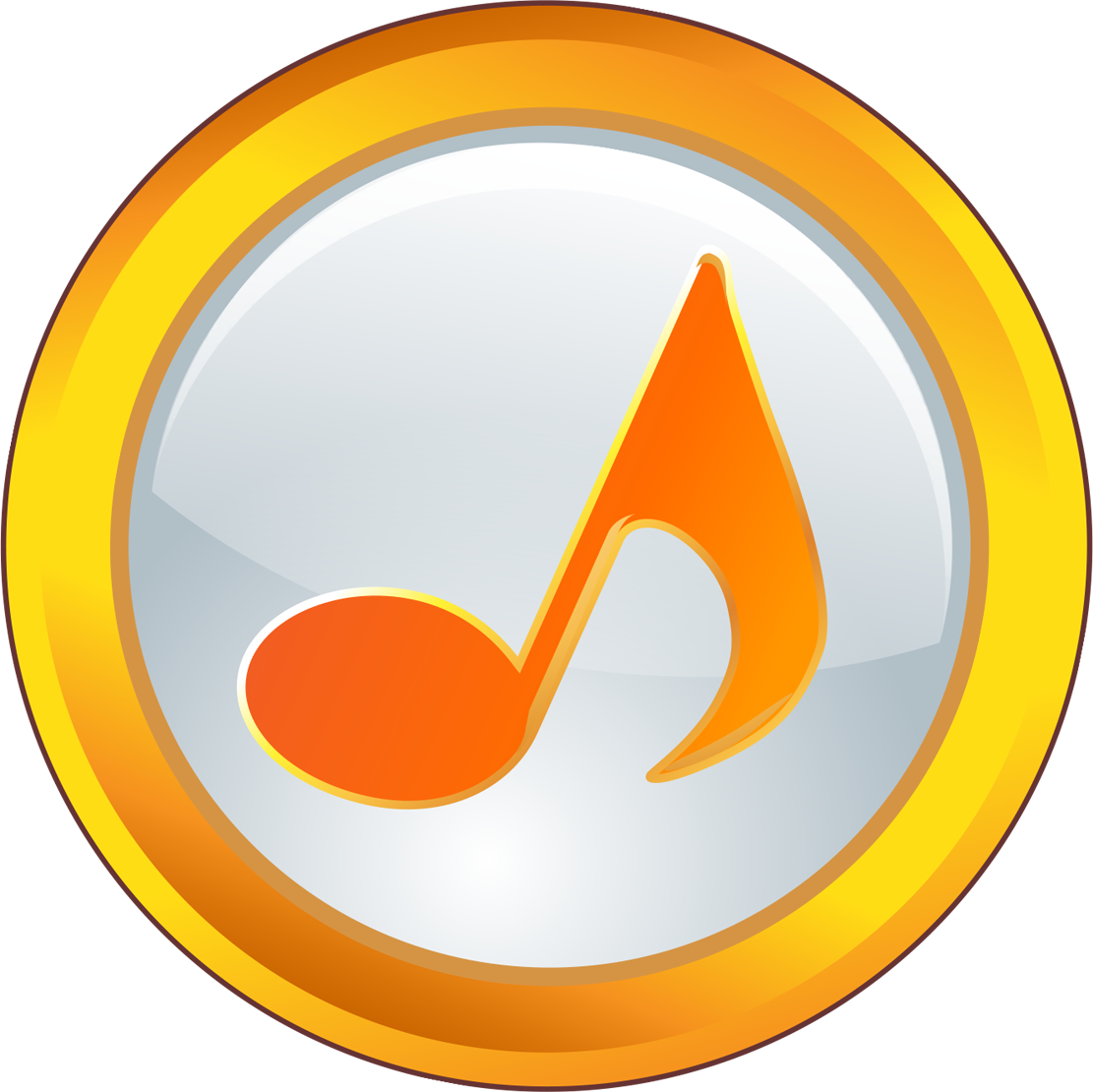 [Speaker Notes: God’s Amazing Book by Dan Warlow Ask: What does this song tell us about the Bible?
OR
God Speaks by Emu Music (Purchase from: God Speaks – Emu Music)
Say: This song talks about how God speaks to people through the Bible.]
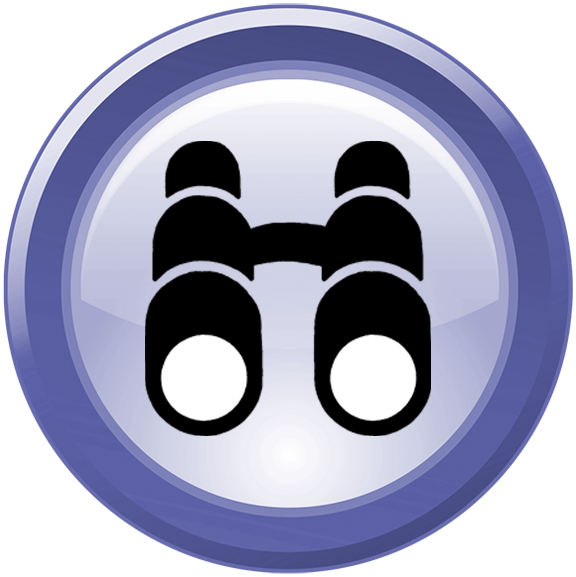 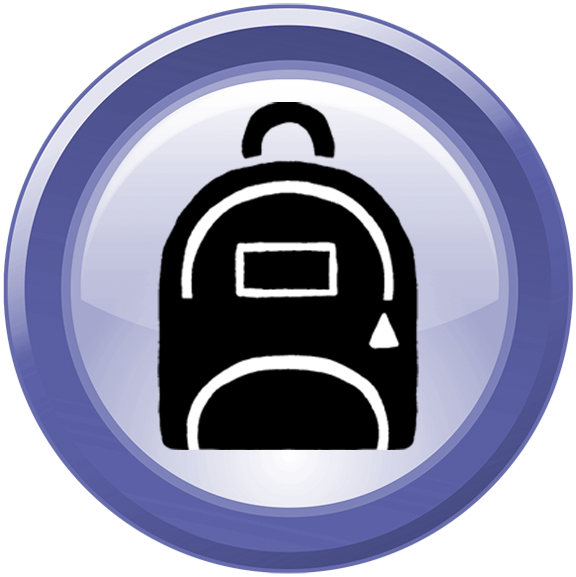 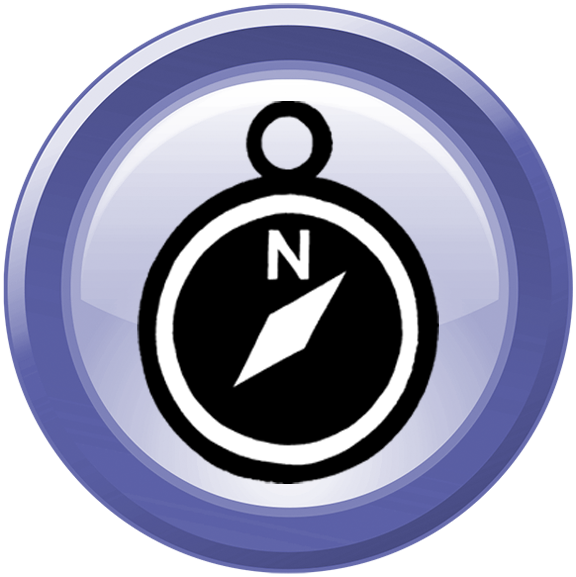 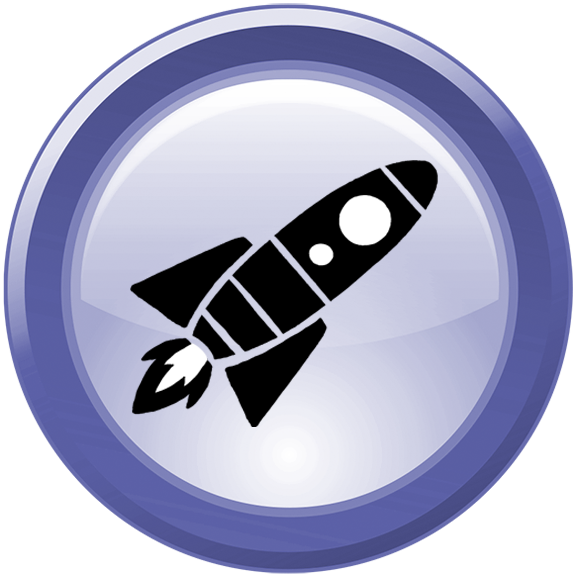